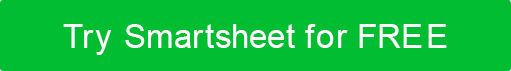 SINGLE SLIDE EXECUTIVE SUMMARY TEMPLATE – EXAMPLE
This executive summary slide template is a versatile tool for succinctly conveying key project information in a single, visually engaging slide. You can enter your project information in the blank template or download the sample version for additional guidance. Input the relevant details in each section, such as an overview of your project and next steps. The template allows users to insert their own text, graphics, and data. Copy your completed slide into a longer presentation, or use it on its own as a visual complement to any stakeholder presentation.
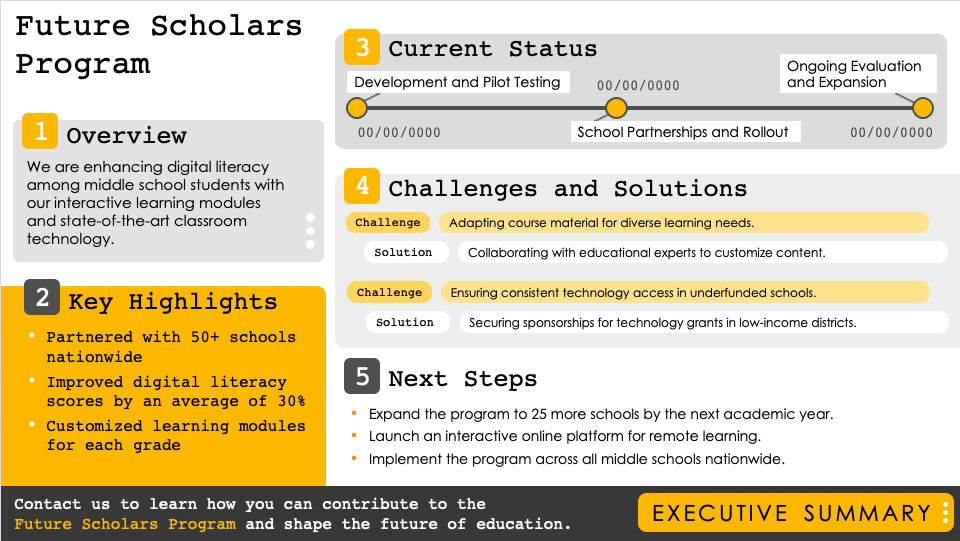 EXECUTIVE SUMMARY
EXAMPLE
Future Scholars Program
1
2
3
4
5
Current Status
Ongoing Evaluation and Expansion
Development and Pilot Testing
00/00/0000
00/00/0000
00/00/0000
School Partnerships and Rollout
Overview
We are enhancing digital literacy among middle school students with our interactive learning modules and state-of-the-art classroom technology.
Challenges and Solutions
Challenge
Adapting course material for diverse learning needs.
Solution
Collaborating with educational experts to customize content.
Challenge
Ensuring consistent technology access in underfunded schools.
Key Highlights
Solution
Securing sponsorships for technology grants in low-income districts.
Partnered with 50+ schools nationwide
Improved digital literacy scores by an average of 30%
Customized learning modules for each grade
Next Steps
Expand the program to 25 more schools by the next academic year.
Launch an interactive online platform for remote learning.
Implement the program across all middle schools nationwide.
Contact us to learn how you can contribute to the Future Scholars Program and shape the future of education.
EXECUTIVE SUMMARY
Project, Business, or Initiative Name
Include short bullet points to highlight recent developments, or insert a progress bar or graph to depict the status of the project.
1
2
3
4
5
Current Status
00/00/0000
1
3
00/00/0000
00/00/0000
Overview
2
Provide a brief introduction to the topic or project.
Challenges and Solutions
Challenge
Briefly outline any major challenges faced and their corresponding solutions.
Solution
Text
Challenge
Text
Key Highlights
Solution
Text
Include bullet points to highlight major achievements and selling points, or insert a dynamic graphic or chart to present important data.
Next Steps
What are your short-term and long-term goals?
Write your call to action.
EXECUTIVE SUMMARY